Здравствуй лето!
Составила воспитатель первой категории : Сосенко Е.Н
(Е. Эрато)
 Лето — это солнца луч, Тёплый дождик из-под туч,
 Лето — яркие цветы Необычной красоты,
 Лето — тёплая река, Стайкой в небе облака. Лето! лето к нам идёт! Всё ликует и поёт.
Лето — одно из четырёх времён года, между весной и осенью. 
Состоит из трёх месяцев:  Июнь, Июль, Август
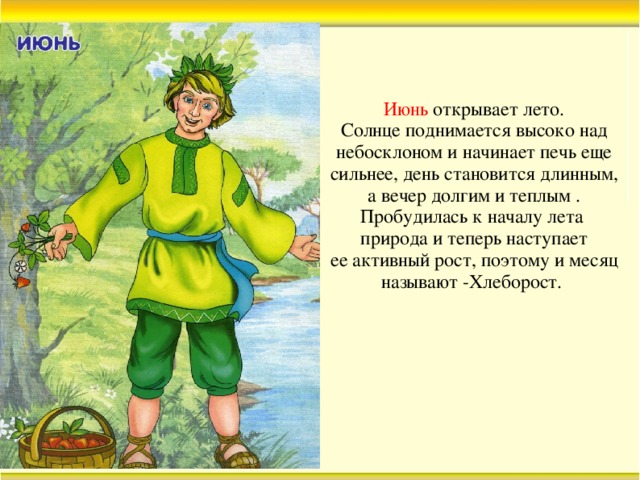 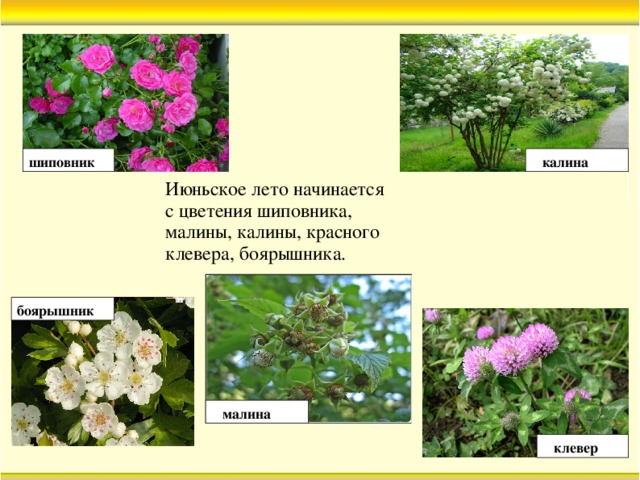 Колосится рожь
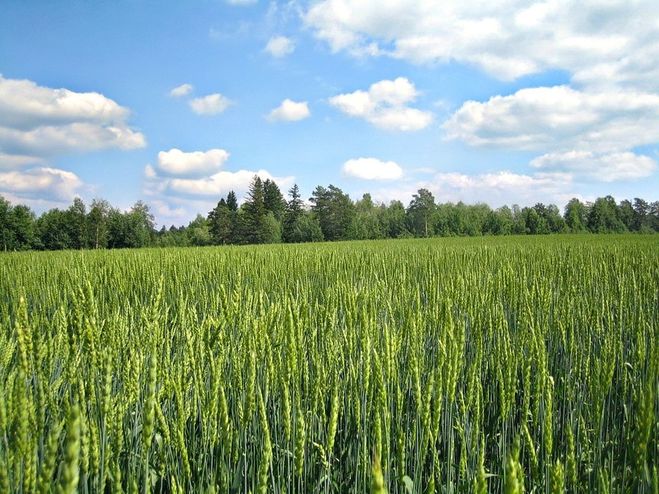 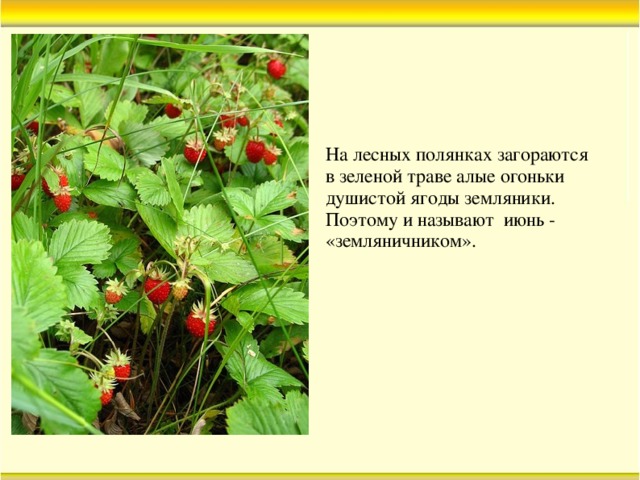 Звери заняты заботой о своих малышах
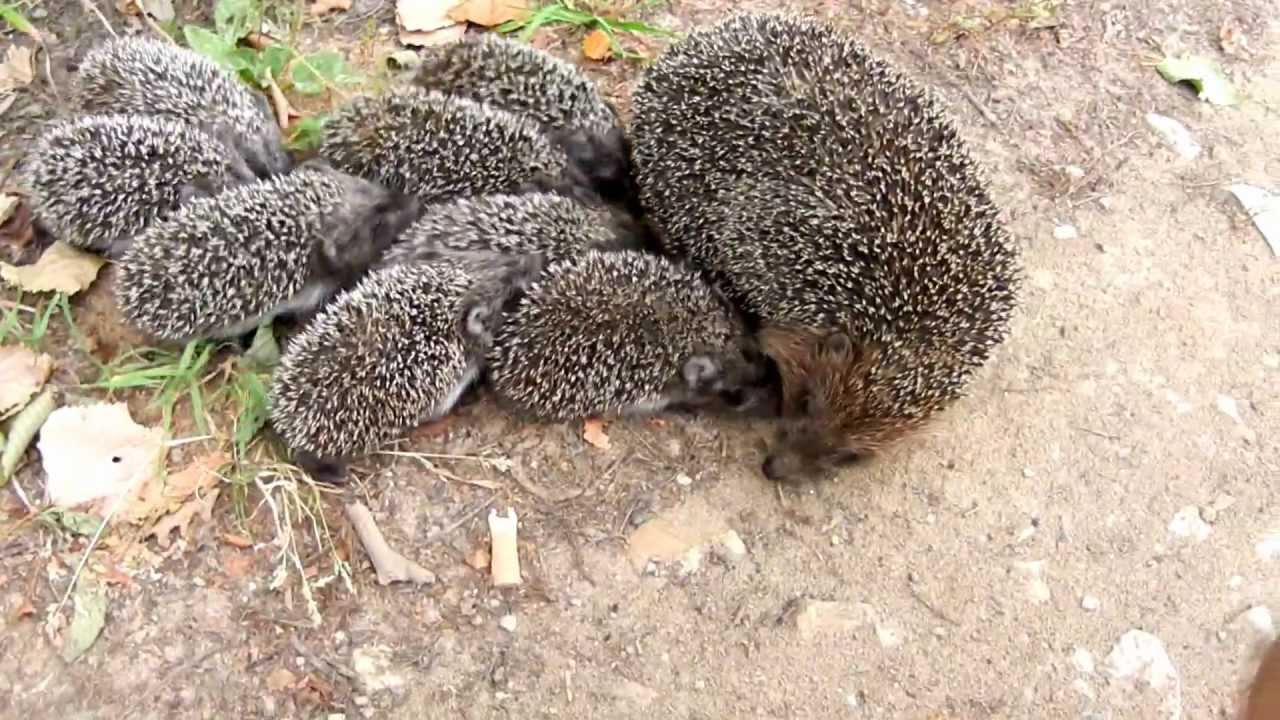 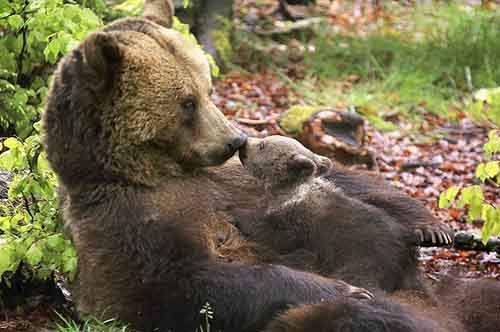 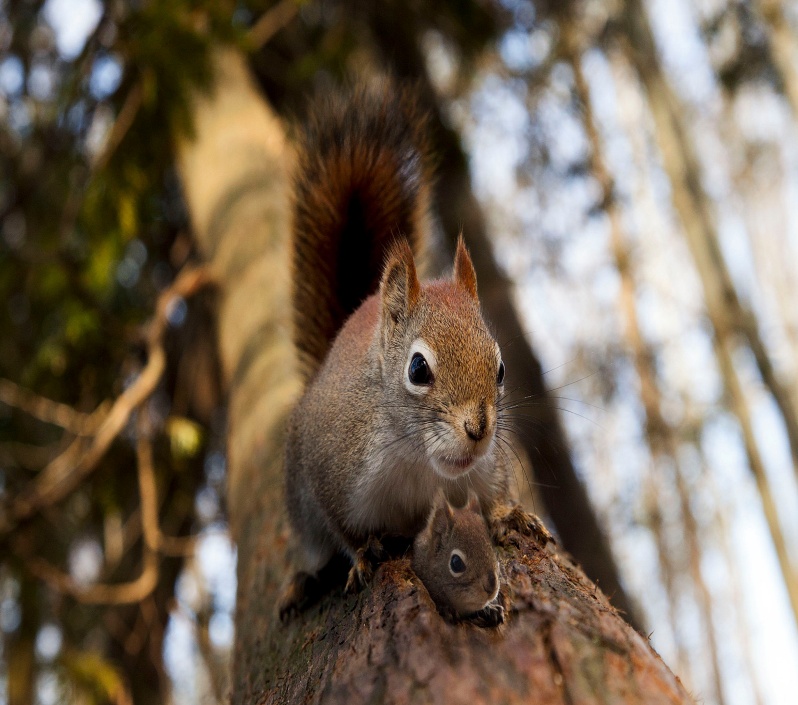 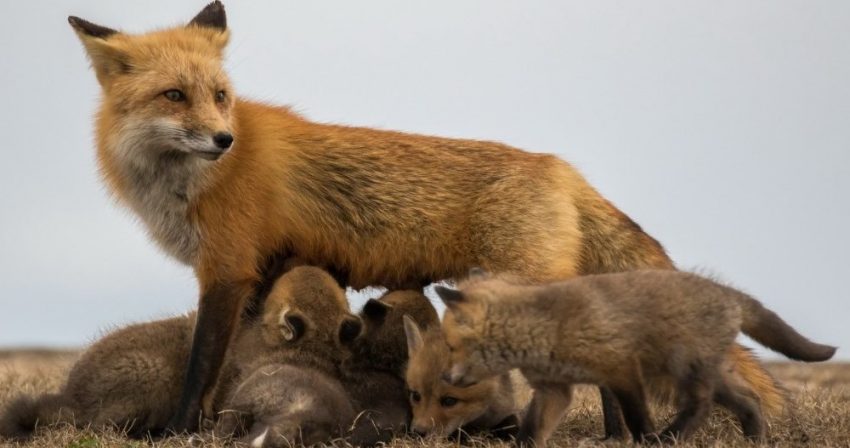 У птиц в гнезде появились горластые, прожорливые птенцы.Они широко раскрывают клювы, ждут, когда родители угостят их мошкой.
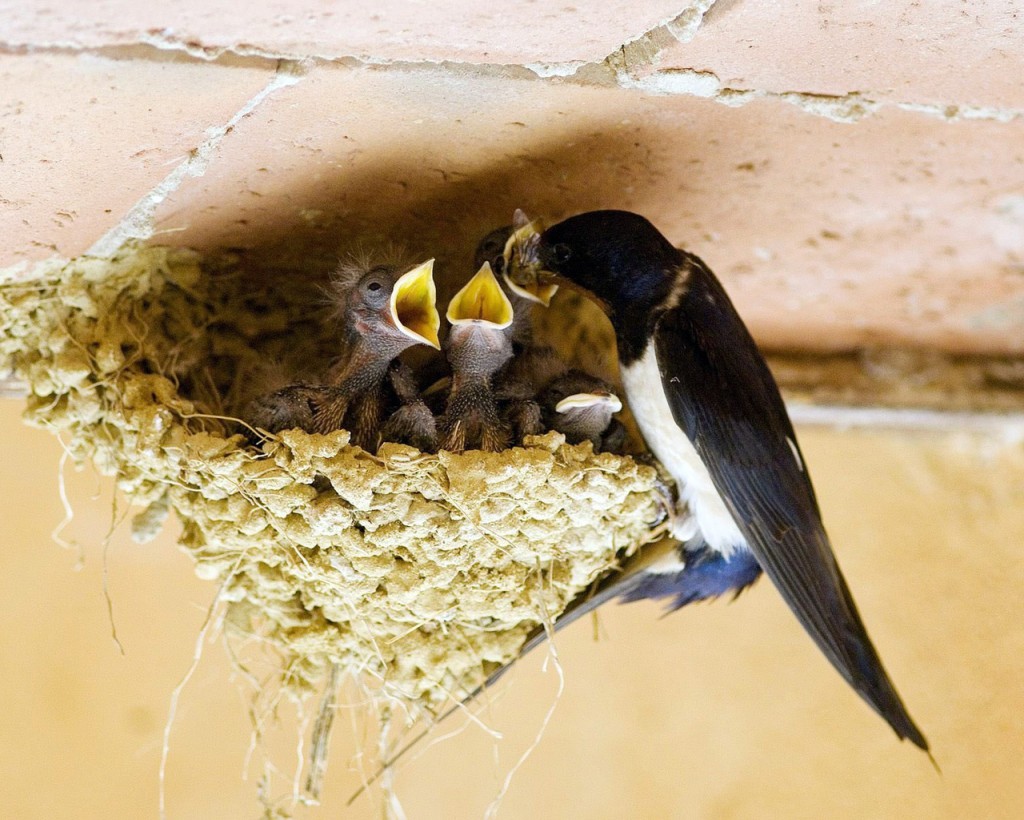 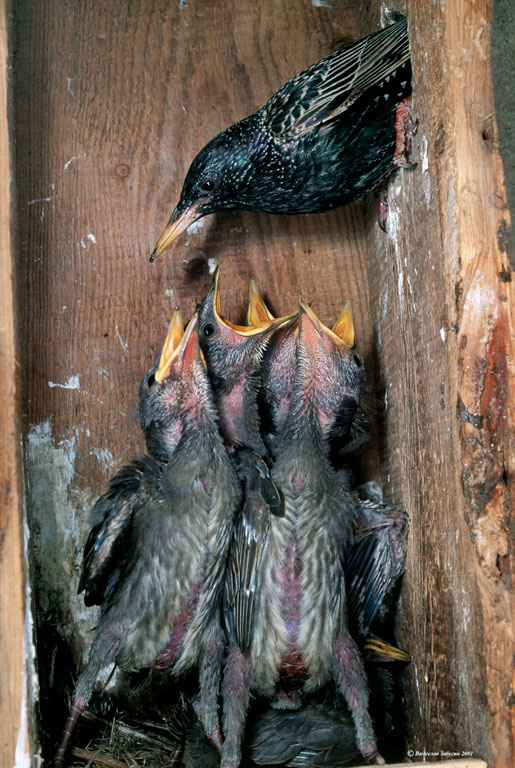 В лесах и лугах порхают бабочки, стрекозы, пьют нектар из цветовпчелы и шмели.
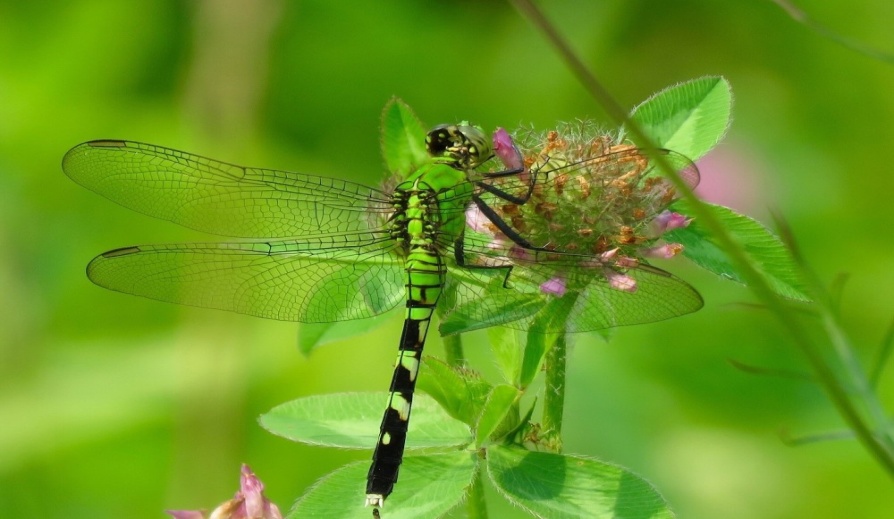 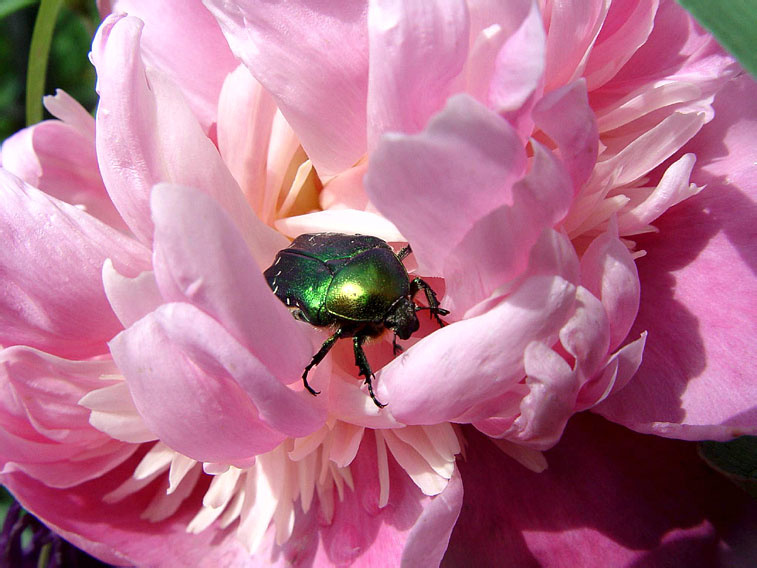 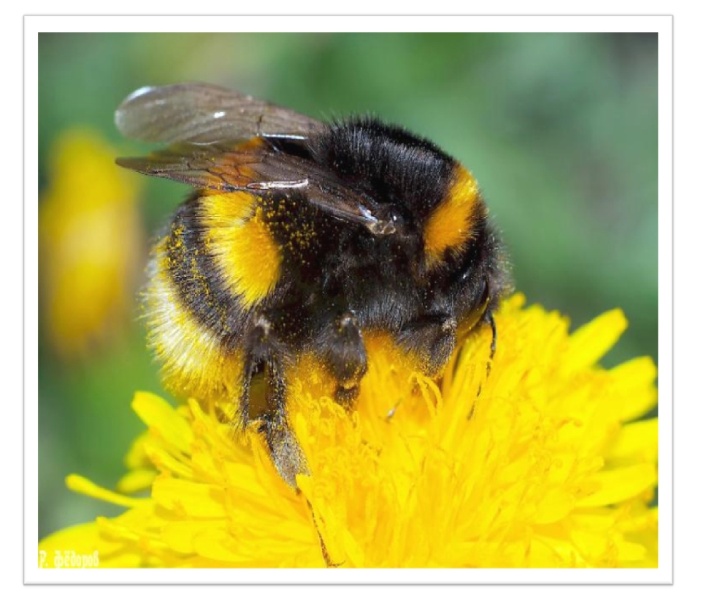 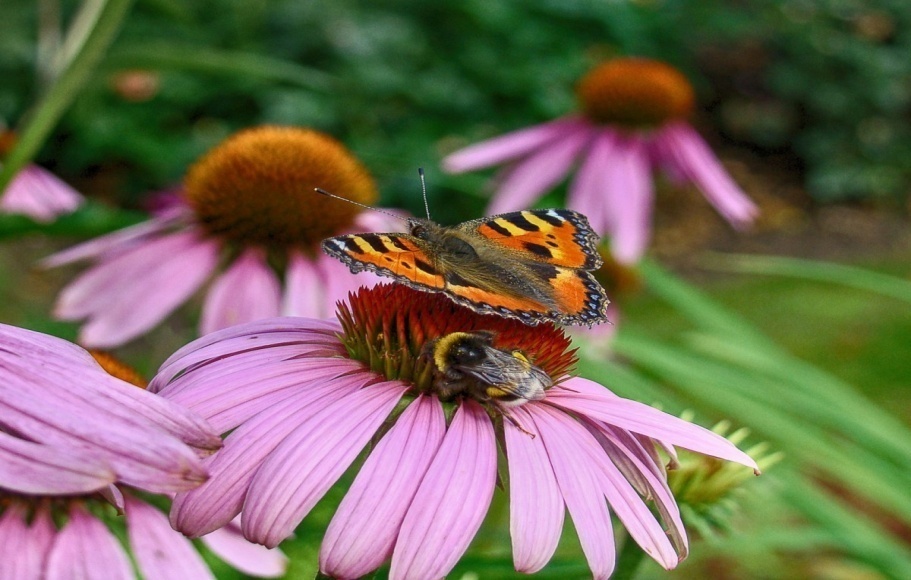 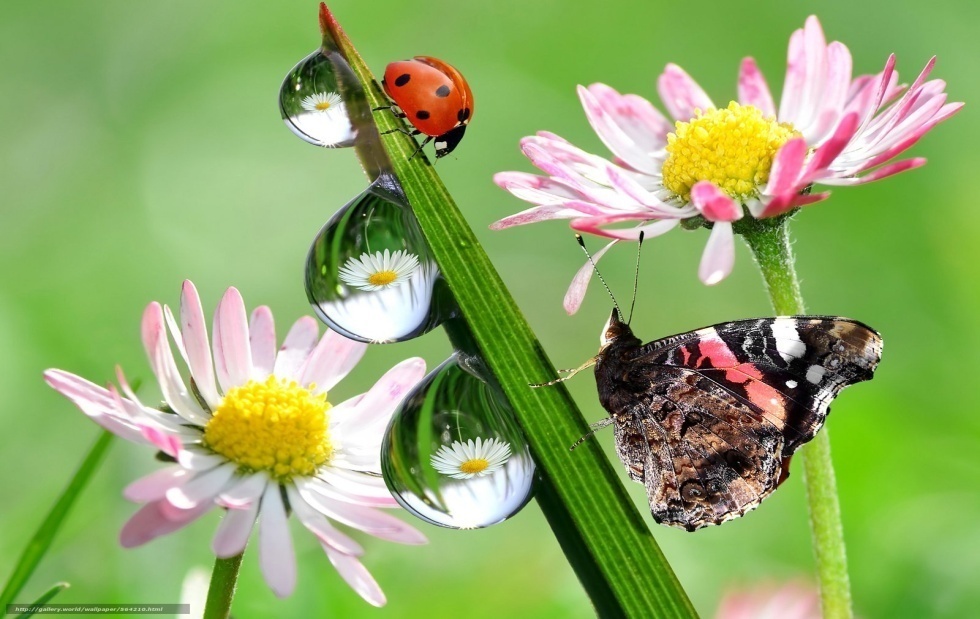 Приметы о погоде в июне
Вечерняя радуга в июне предвещает хорошую погоду.
Красные облака до восхода солнца — к ветру, тучи — к дождю.
Обильные росы в июне — к хорошему урожаю.
Частые туманы в июне обещают урожай грибов.
Если ночи в июне теплые, ждите изобилие плодов.
Приметы о природе в июне
Поздний расцвет рябины — к долгой осени.
Если жаворонок вьет гнездо в ямке, то лето будет сухим, а если вьет на бугорке — то мокрым.
Если соловей поет всю ночь, не умолкая, то следующий день будет ветреным.
Журавли летают высоко — к ненастью.
Если вокруг муравейника много муравьев — к хорошей погоде.
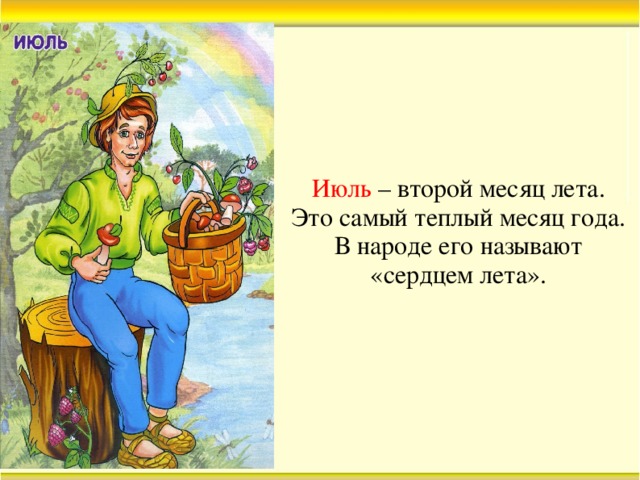 Травы выросли, набрались живительной силы.Яркие цветы украшаютлуга и поля.Цветут ромашки,колокольчики, васильки.
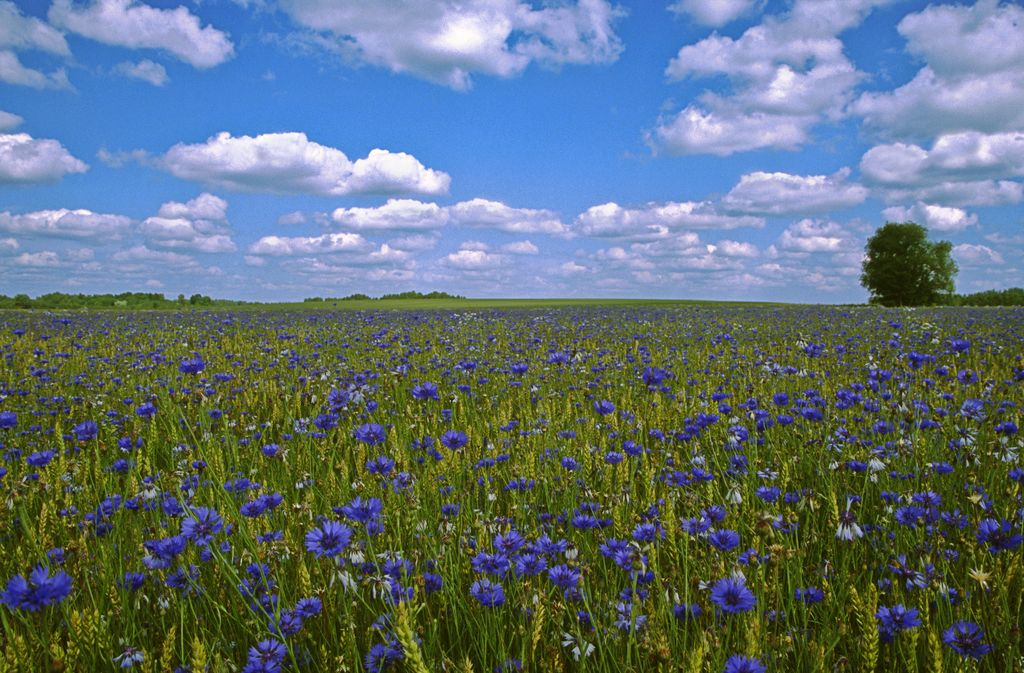 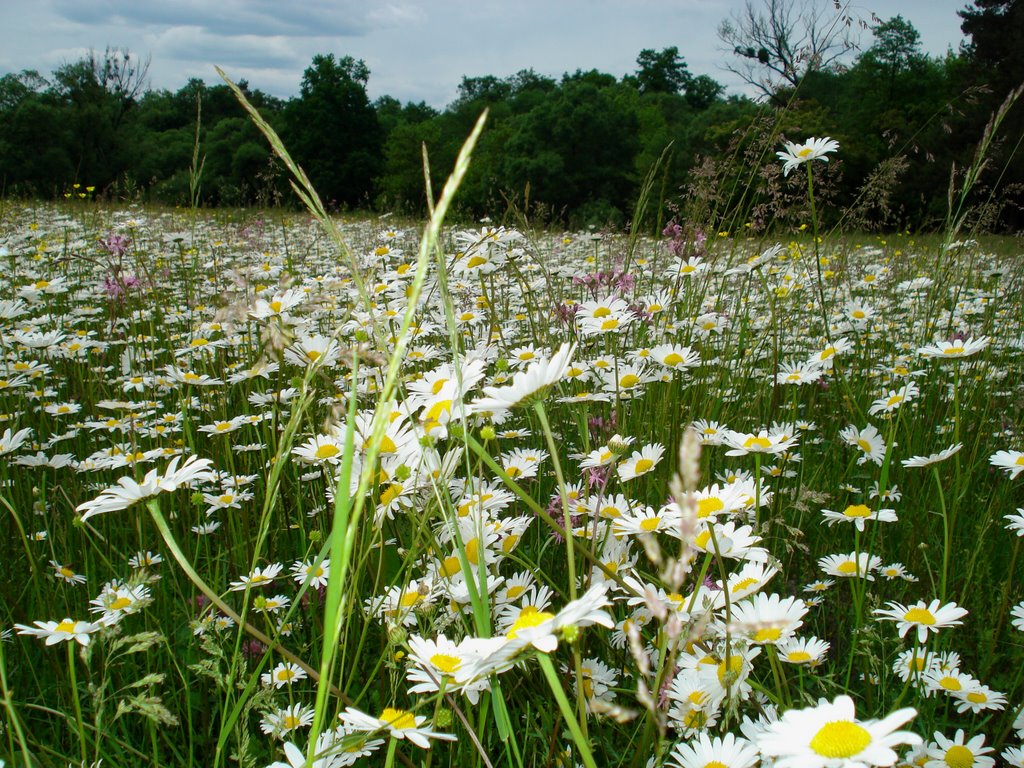 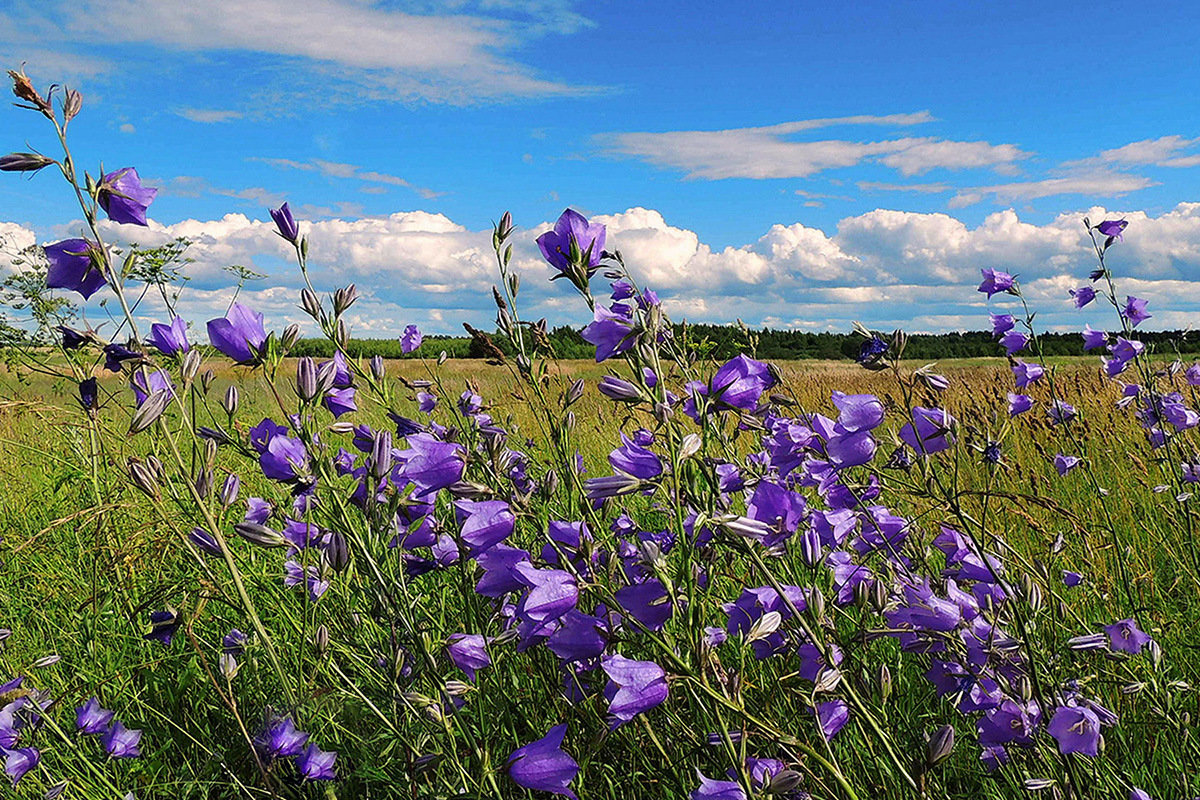 В июле люди начинаюткосить траву.Скошенное сено тут же распространяет запах сухой травы, иссушенной пылающим солнцем
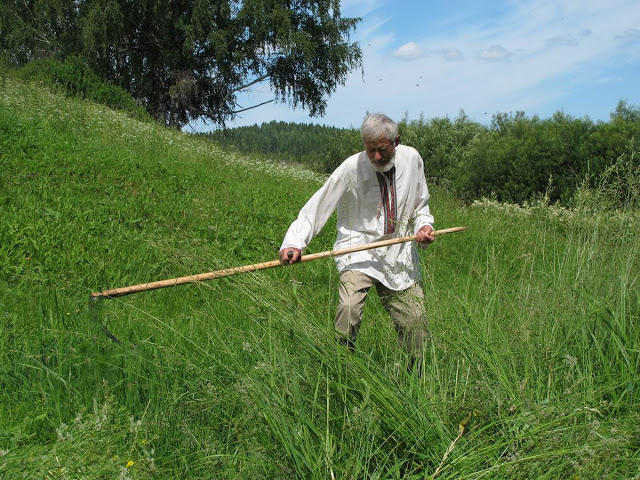 Поспевают ягоды – земляника, малина, ежевика, черника .
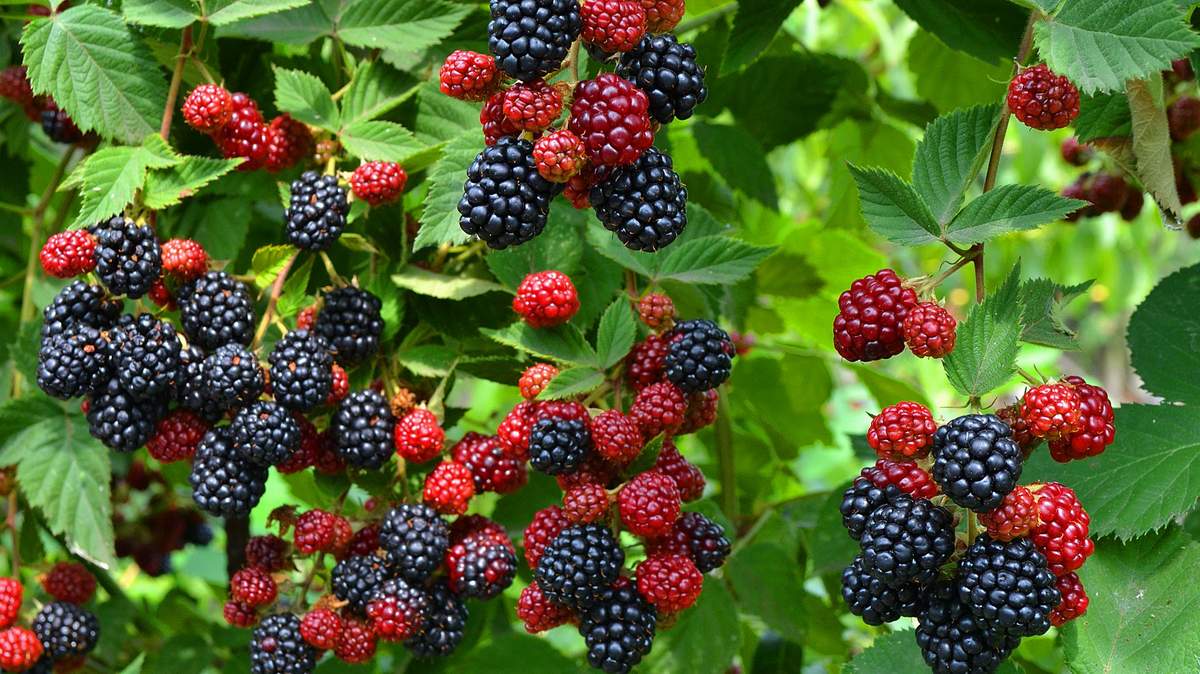 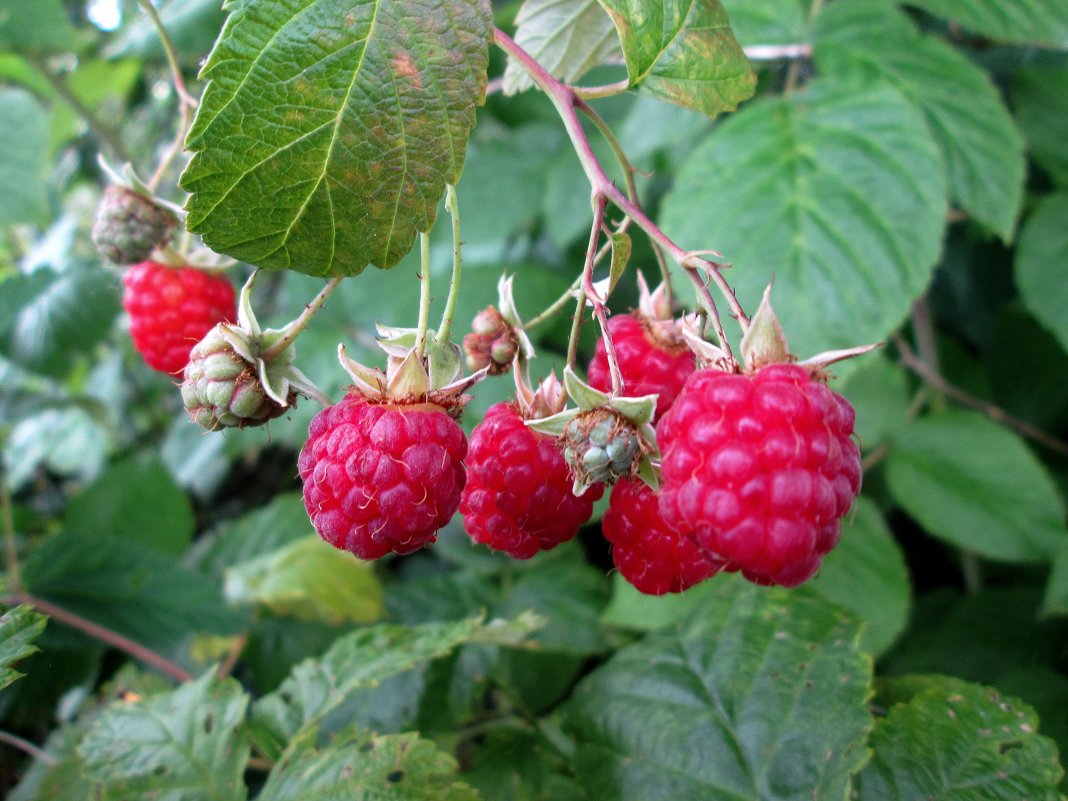 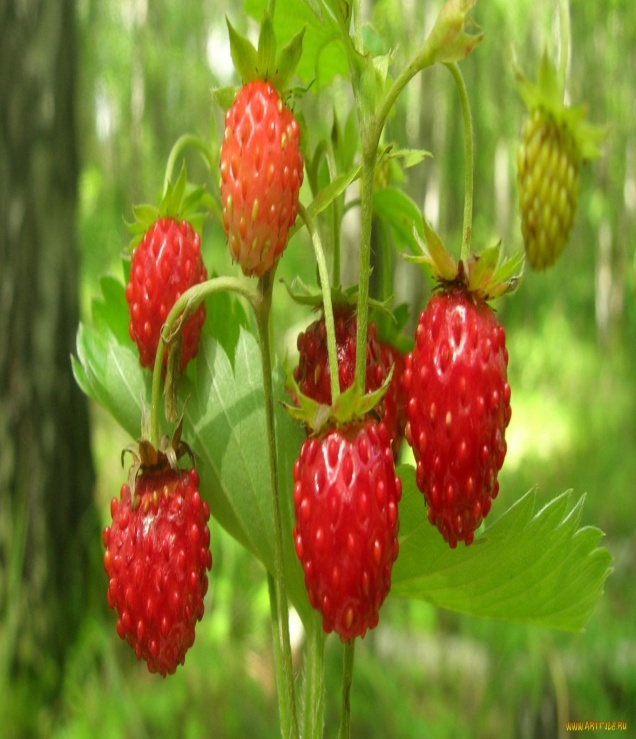 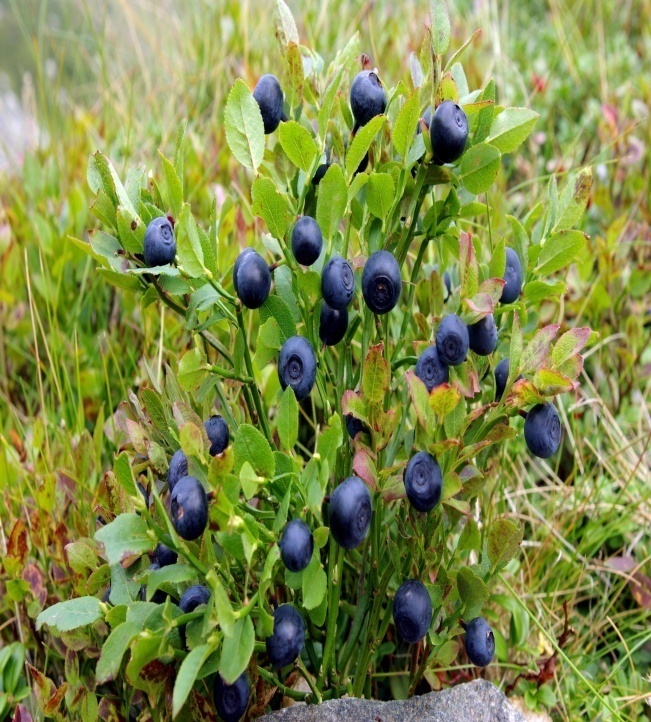 В лесу появляются первые грибы –
рыжики, грузди, белые.
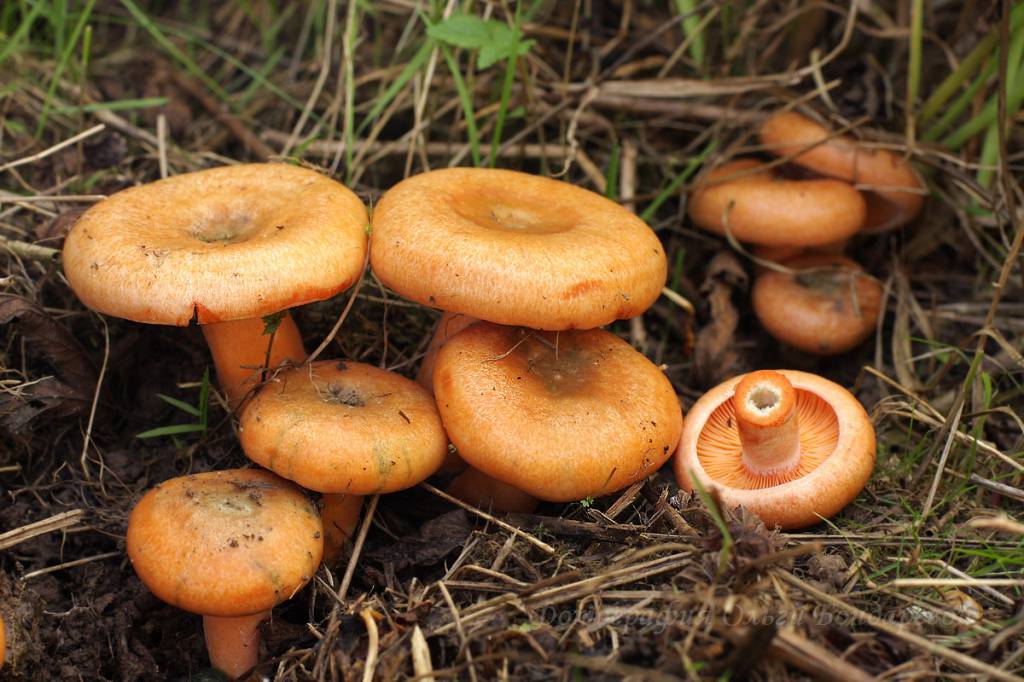 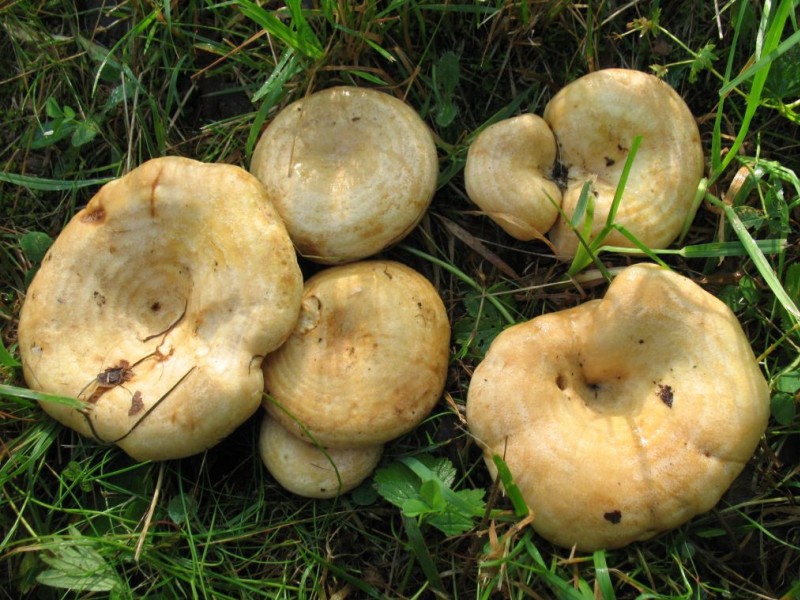 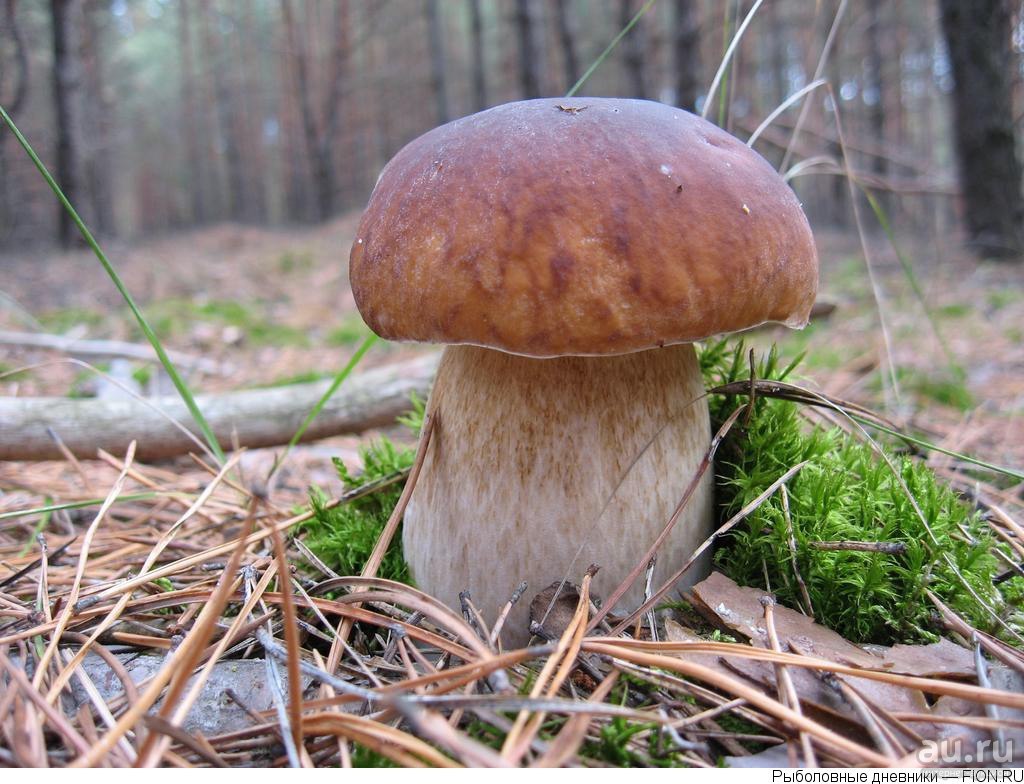 Русские народные приметы
Если июль жаркий, то декабрь
будет морозным.
В июле если мысленно можно
повесить ведро на рог месяца —
быть через одну-две недели суши.
Если же ведро падает — к дождю.
В июле солнце без огня горит.
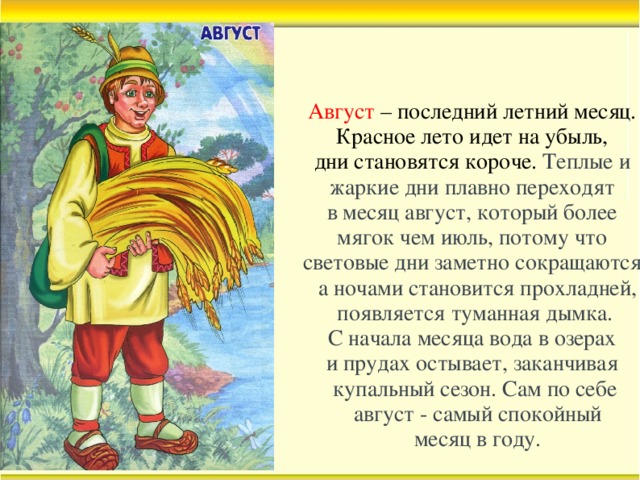 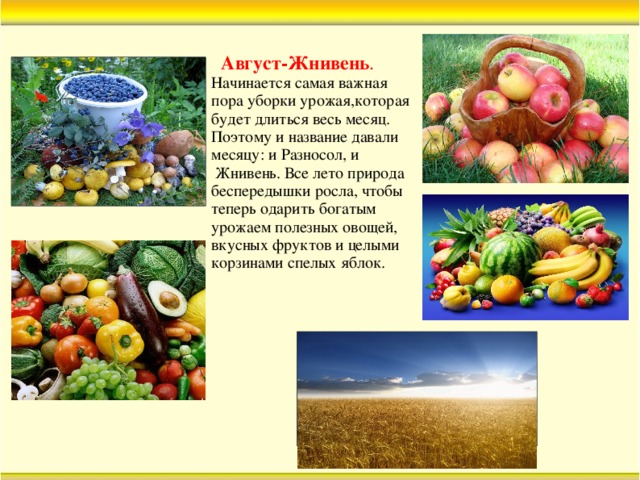 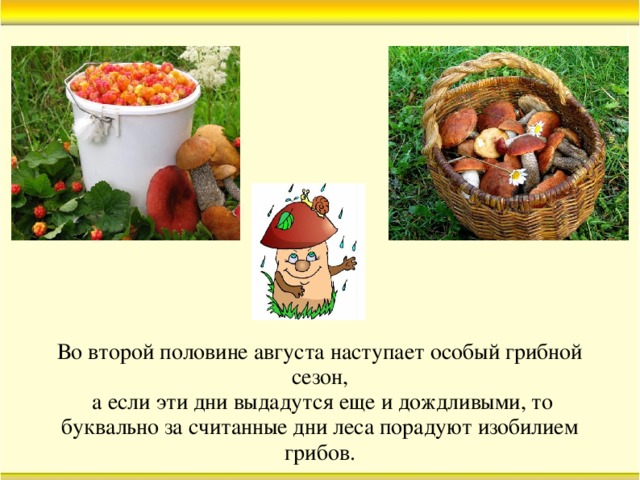 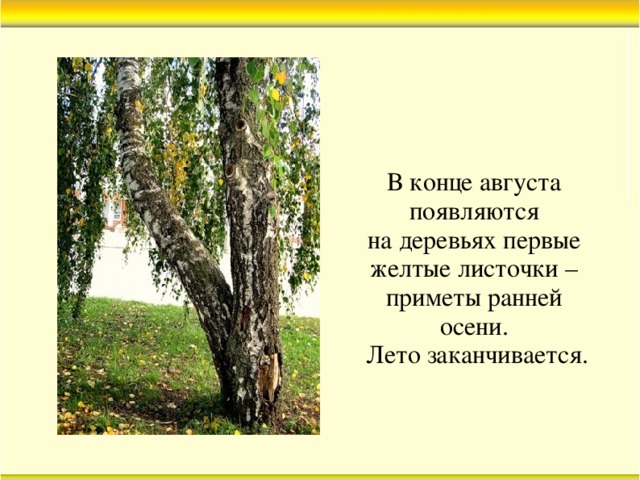 Русские народные приметы
Дуб в августе желудями богат — к урожаю.
Коли в августе грибовно, то и хлебовно.
Если листья на деревьях в августе желтеют снизу — ранний сев будет хорош.
Загадки
Туча скрылась, солнца нет, рухнул мост, а щепок нет.   (Радуга)
 
Только дождик удалился, в небе мостик появился,
Ярко выгнулся дугой, будто пояс золотой.   (Радуга)
 
В синей чаще - алый мяч, он и светел, и горяч.  (Солнце)
 
Теплый длинный-длинный день,
В полдень - крохотная тень.
Зацветает в поле колос,
Подает кузнечик голос,
Дозревает земляника.
Что за месяц? Подскажи-ка...  (Июнь)
Я соткано из зноя, несу тепло с собою,
Я реки согреваю, купайтесь - приглашаю.
И любите за это Вы все меня, я... (лето).
 
Солнце печет, липа цветет,
Рожь поспевает, когда это бывает?   (Летом)
 
Она под осень умирает и вновь весною оживает.
Иглой зеленой выйдет к свету, растет, цветет она все лето.
Коровам без неё - беда:
Она их главная еда.   (Трава)
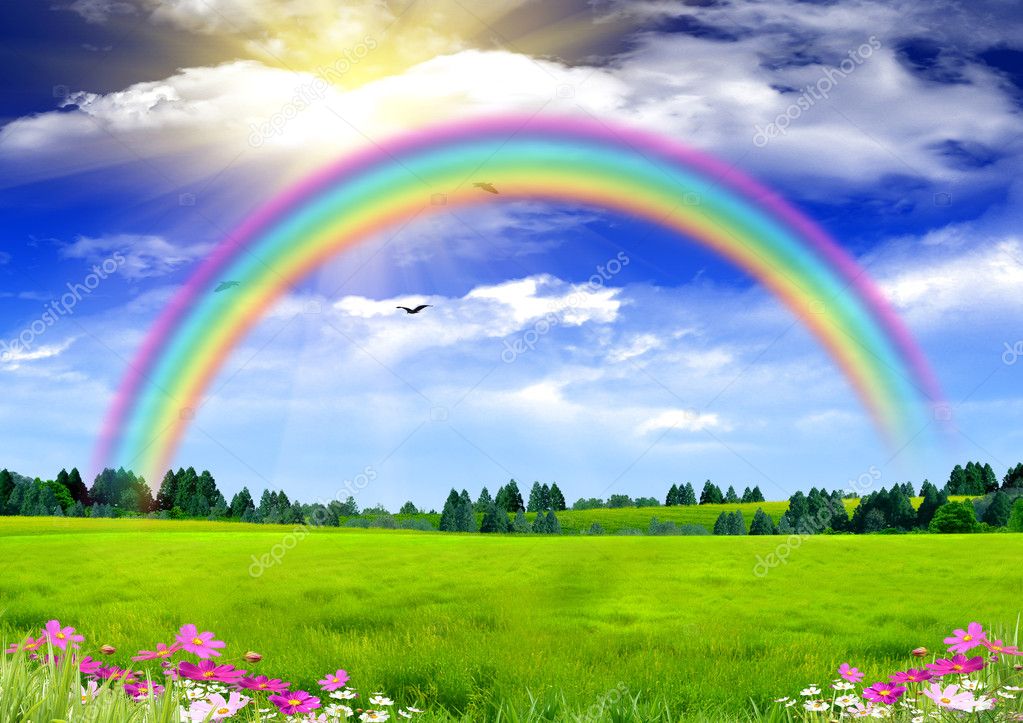 Летние забавы
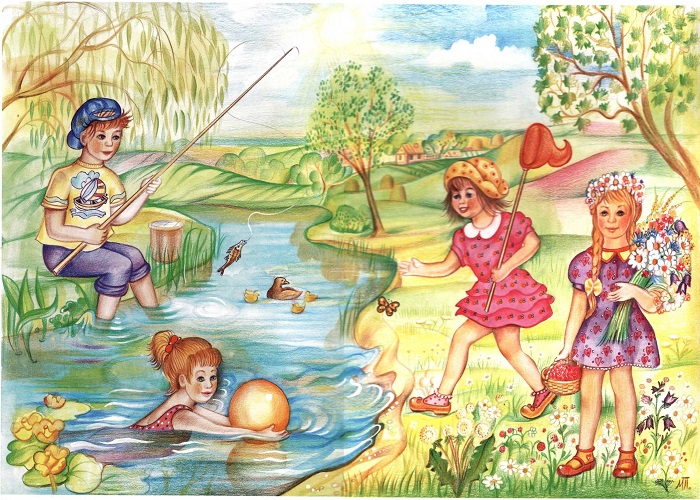 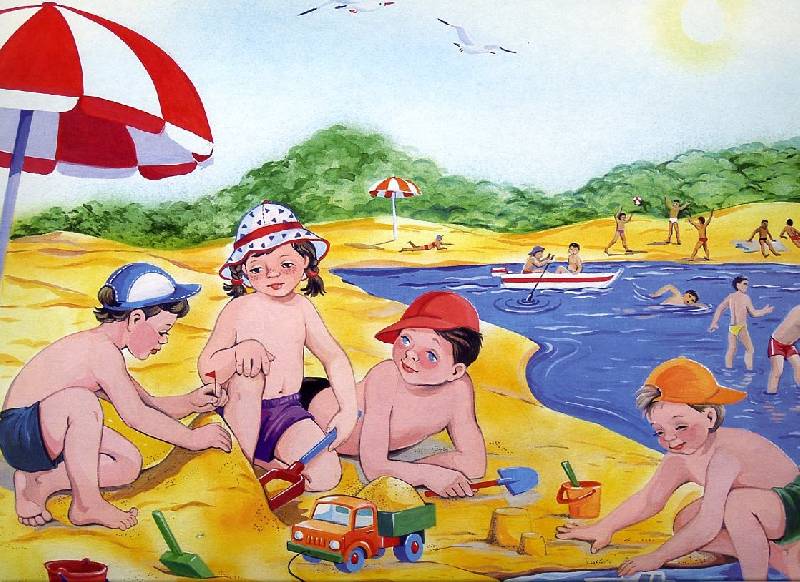 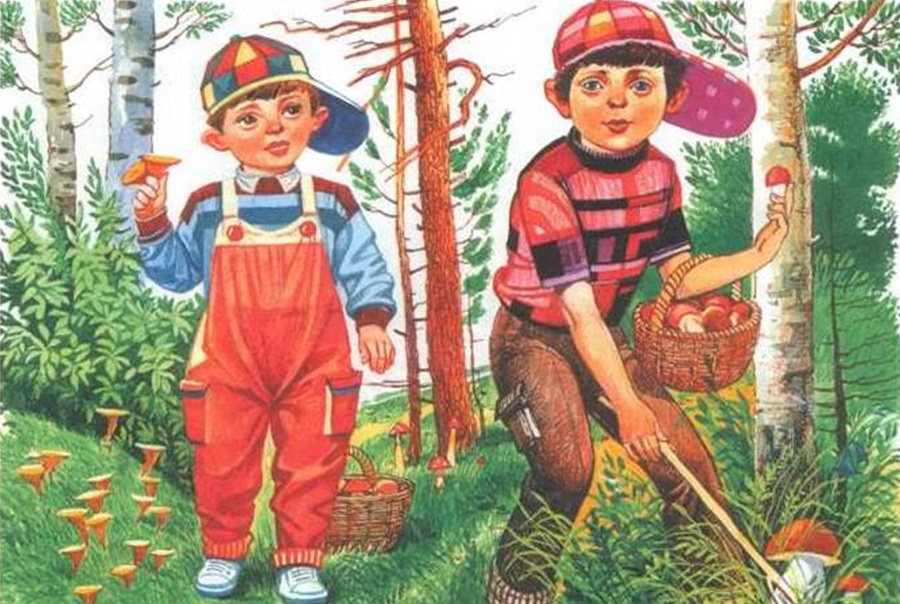 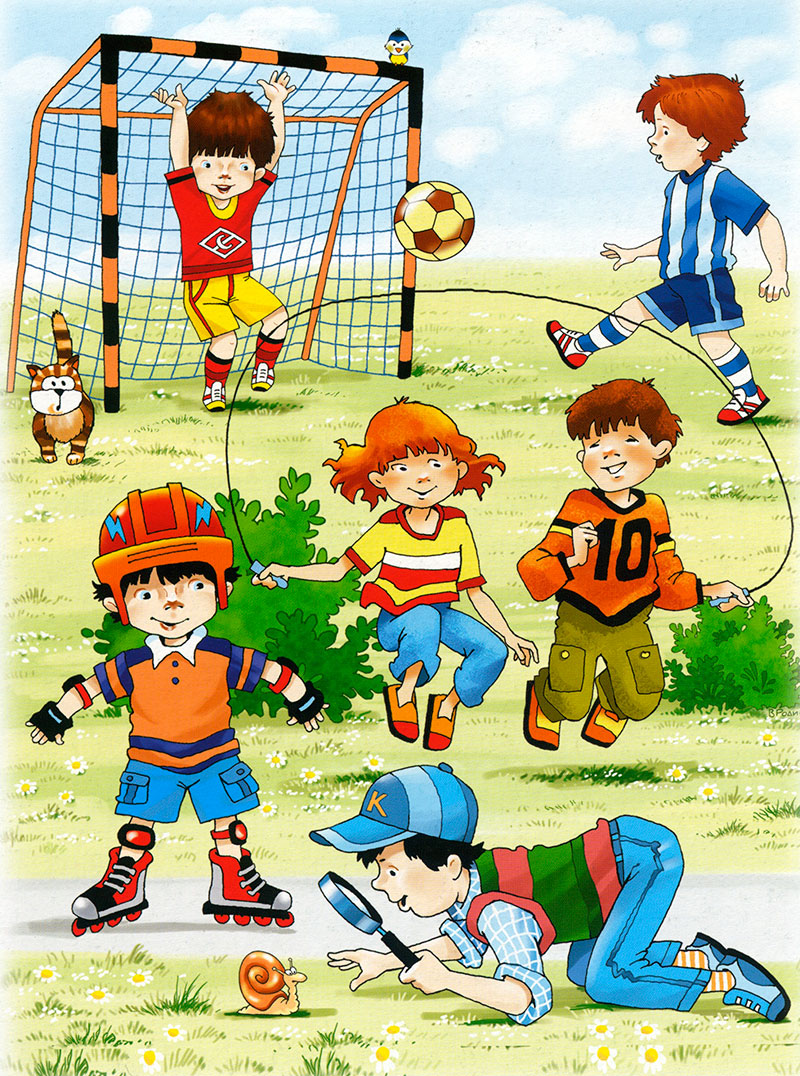 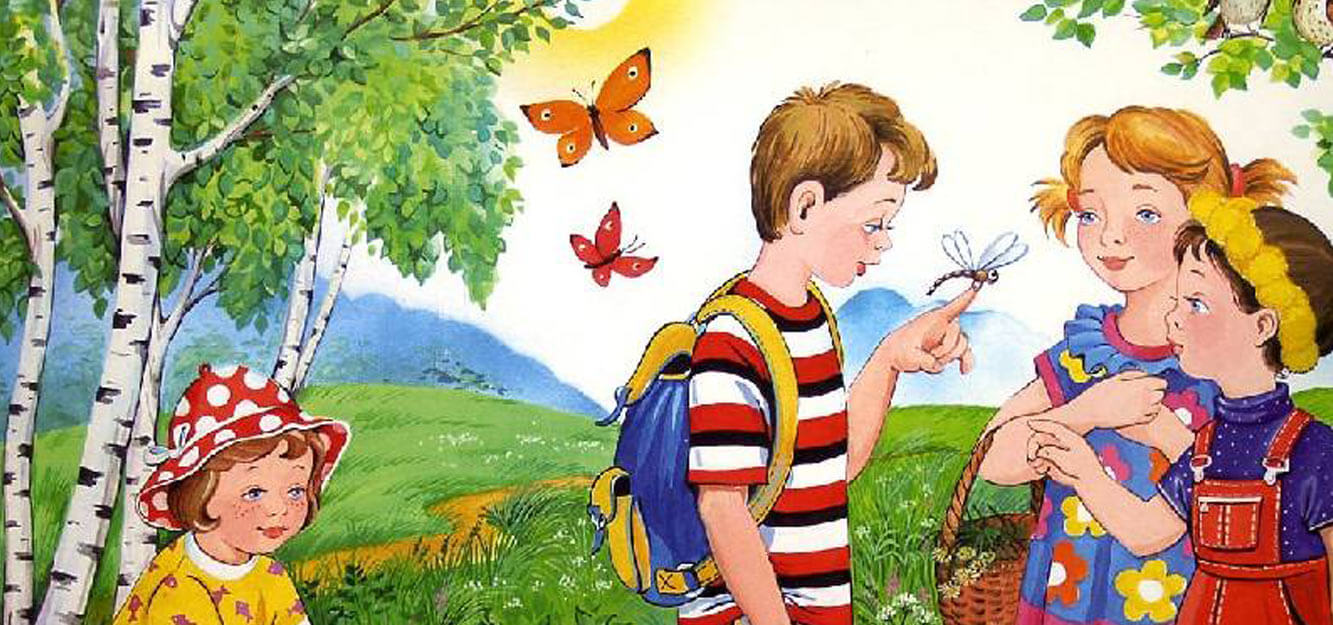 Спасибо за внимание!